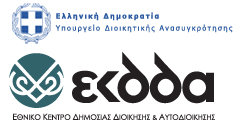 Εθνικό Κέντρο Δημόσιας Διοίκησης και Αυτοδιοίκησης ΕΚΔΔΑ

www.ekdd.gr 

Πειραιώς 211 & Θράκης 2
Η ταυτότητα του ΕΚΔΔΑ
Το ΕΚΔΔΑ είναι :
Πρότυπος Ψηφιακός Οργανισμός (ΝΠΔΔ) που διοικείται από την Πρόεδρο και 15 μελές Διοικητικό Συμβούλιο
Εθνικός στρατηγικός φορέας εκπαίδευσης & επιμόρφωσης των στελεχών της Δημόσιας Διοίκησης και της Τοπικής Αυτοδιοίκησης 
Βασικός σύμβουλος του κράτους για τη βελτίωση της οργάνωσης και αποδοτικότητας των δημοσίων υπηρεσιών
2
Δομή του ΕΚΔΔΑ
Εθνική Σχολή Δημόσιας Διοίκησης και Αυτοδιοίκησης (Ε.Σ.Δ.Δ.Α.)
  Ινστιτούτο Επιμόρφωσης (ΙΝ.ΕΠ)
  Μονάδα Τεκμηρίωσης και Καινοτομιών (ΜΟ.ΤΕ.Κ)
  Διοικητικές Υπηρεσίες
3
Χρηματοδότηση του ΕΚΔΔΑ
Εθνικοί Πόροι
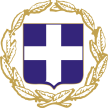 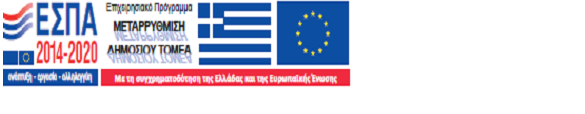 Το Ε.Π. «Μεταρρύθμιση Δημόσιου Τομέα»
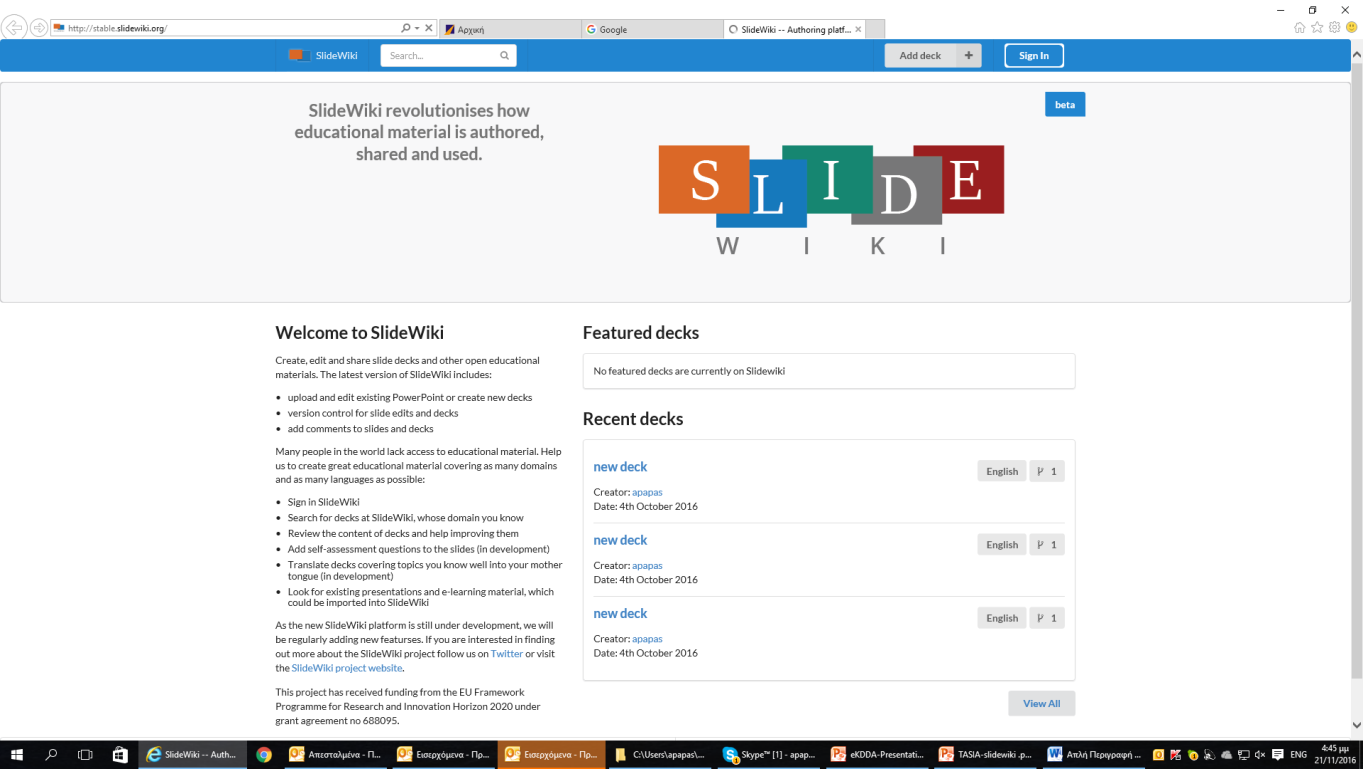 Horizon 2020,  SlidewIki
4
Το Ινστιτούτο Επιμόρφωσης (INΕΠ)
Η επιμόρφωση των στελεχών της δημόσιας διοίκησης και της τοπικής αυτοδιοίκησης σχεδιάζεται και υλοποιείται από το Ινστιτούτο Επιμόρφωσης και την αποκεντρωμένη δομή του στη Θεσσαλονίκη (ΠΙΝΕΠΘ)
Η πλειονότητα των επιμορφωτικών προγραμμάτων είναι  πιστοποιημένα και προκύπτουν από επιχειρησιακά σχέδια εκπαίδευσης που κατατίθενται στην  «ΗΛΕΚΤΡΟΝΙΚΗ ΥΠΗΡΕΣΙΑ ΥΠΟΒΟΛΗΣ ΑΙΤΗΜΑΤΩΝ ΕΚΠΑΙΔΕΥΣΗΣ ΓΙΑ ΟΡΓΑΝΙΚΕΣ ΜΟΝΑΔΕΣ ΕΚΠΑΙΔΕΥΣΗΣ» ή/και μέσω διμερών προγραμματικών συμφωνιών συνεργασίας
Εκπαιδεύονται κατά μέσο όρο 35.000 στελέχη της Δημόσιας Διοίκησης και Αυτοδιοίκησης ετησίως
5
Θεματικοί τομείς ΙΝΕΠ
ΔΗΜΟΣΙΑ ΔΙΟΙΚΗΣΗ & ΔΙΑΚΥΒΕΡΝΗΣΗ
ΒΙΩΣΙΜΗ ΑΝΑΠΤΥΞΗ
ΠΛΗΡΟΦΟΡΙΚΗ & ΨΗΦΙΑΚΕΣ ΥΠΗΡΕΣΙΕΣ
ΟΙΚΟΝΟΜΙΑ & ΔΗΜΟΣΙΟΝΟΜΙΚΗ ΠΟΛΙΤΙΚΗ
ΑΝΘΡΩΠΙΝΑ ΔΙΚΑΙΩΜΑΤΑ & ΚΟΙΝΩΝΙΚΗ ΠΟΛΙΤΙΚΗ
ΕΙΣΑΓΩΓΙΚΗ ΕΚΠΑΙΔΕΥΣΗ
ΠΟΛΙΤΙΣΤΙΚΗ & ΤΟΥΡΙΣΤΙΚΗ ΑΝΑΠΤΥΞΗ
6
Συντελεστές εξασφάλισης ποιότητας στην παρεχόμενη επιμόρφωση του ΙΝΕΠ
Ανίχνευση Εκπαιδευτικών Αναγκών

Αξιολόγηση- Αποτίμηση της Επιμόρφωσης 

Πιστοποίηση

Δημιουργία Δικτύου Πυρήνων Εκπαίδευσης 

Καθιέρωση Ατομικού Δελτίου Εκπαίδευσης, αυτοματοποίηση της διαδικασίας λήψης δικαιολογητικών παρακολούθησης   με στόχο την υποστήριξη της διοικητικής σταδιοδρομίας
7
Η Εθνική Σχολή Δημόσιας Διοίκησης και Αυτοδιοίκησης (ΕΣΔΔΑ)
Έχει προκύψει από την συνένωση της Εθνικής Σχολής Δημόσιας Διοίκησης (ΕΣΔΔ) και της Εθνικής Σχολής Τοπικής Αυτοδιοίκησης (ΕΣΤΑ)
Αποστολή της είναι η εκπαίδευση στελεχών ταχείας εξέλιξης της ελληνικής δημόσιας διοίκησης. 
Η εισαγωγή σπουδαστών/στριών στην ΕΣΔΔΑ γίνεται μέσω ετήσιου διαγωνισμού
Έχουν αποφοιτήσει* 24 σειρές με συνολικό πλήθος 2.469 αποφοίτων
*Στοιχεία μέχρι τον Φεβρουάριο 2018
8
Μονάδα Τεκμηρίωσης & Καινοτομιών (MoTεΚ)
Αποστολή της ΜΟΤΕΚ είναι η υποστήριξη της διαφάνειας, τεκμηρίωσης, και δημόσιας συμμετοχής για την προώθηση της αξιοπιστίας της διοίκησης, της αποτελεσματικότητας και αποδοτικότητας της, με μοχλό το ανθρώπινο δυναμικό και κριτήριο την «Καλή Διακυβέρνηση»
9
Μονάδα Τεκμηρίωσης & Καινοτομιών -ΜοΤεΚ
Η ΜοΤΕΚ αποτελεί:
Την εθνική πύλη συγκέντρωσης, τεκμηρίωσης και ανοικτής διάθεσης ερευνών και μελετών όλων των φορέων του δημοσίου(http://resources.ekdd.gr/knowledge/) 
Το σημείο συγκέντρωσης και επεξεργασίας δεδομένων για την ανάπτυξη του ανθρώπινου δυναμικού της ΔΔ και ΤΑ
Την πύλη εισαγωγής οργανωτικών αλλαγών λειτουργίας και καινοτομικών  μεθόδων και διαδικασιών
Τον μηχανισμό υποβολής προτάσεων για την αντιμετώπιση φαινομένων δυσλειτουργίας στη ΔΔ
Τη δομή υποστήριξης της Ανοικτής Διακυβέρνησης (www.opengov.gr)
10
Μνημόνια συνεργασίας του ΕΚΔΔΑμε ομόλογους φορείς της Ε.Ε.
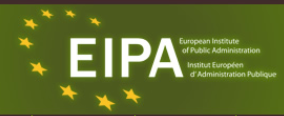 Ευρωπαϊκό Ινστιτούτο Δημόσιας Διοίκησης
Εθνική Δημόσια Σχολή Διοίκησης της Γαλλίας
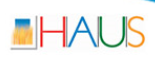 Ινστιτούτο Δημόσιας Διοίκησης της Φιλανδίας
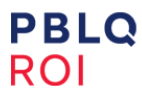 Ινστιτούτο Δημόσιας Διοίκησης της Ολλανδίας
11
Μνημόνια συνεργασίας του ΕΚΔΔΑμε ομόλογους φορείς της Ε.Ε.
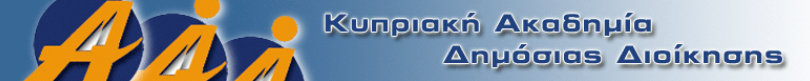 Κυπριακή Ακαδημία Δημόσιας  Διοίκησης
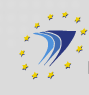 Ινστιτούτο  Δημόσιας  Διοίκησης  Βουλγαρία
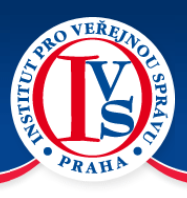 Ινστιτούτο Δημόσιας Διοίκησης 
Τσεχία
12
Μνημόνια συνεργασίας του ΕΚΔΔΑμε φορείς της Ασίας
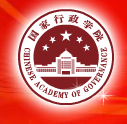 Ακαδημία Δημόσιας Διοίκησης 
Λαϊκής Δημοκρατίας της Κίνας
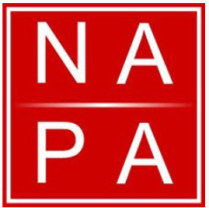 Υπουργείο Εσωτερικών
Βιετνάμ
13
Πρωτόκολλα συνεργασίας του ΕΚΔΔΑ
Ενδεικτικά:
Κεντρική Ένωση Δήμων Ελλάδας (ΚΕΔΕ) 
Ένωση Περιφερειών (ΕΝΠΕ)
ΑΔΕΔΥ 
Βουλή των Ελλήνων
Γενική Γραμματεία Πληροφοριακών Συστημάτων, ΑΑΔΕ
Ο.Α.Ε.Δ
Περιφέρεια Αττικής, Περιφέρεια Κεντρικής Μακεδονίας
Υπ. Εθνικής Άμυνας
Γενικό Λογιστήριο του Κράτους
Δήμοι
14
Επικοινωνήστε με το ΙΝΕΠ
Ταχυδρομική Διεύθυνση: Πειραιώς 211, Ταύρος
 Τηλέφωνα: 213 1306 269, 213 1306 396
Τηλεμοιοτυπία: 213 1306 304
 Ιστότοπος: www.ekdd.gr  
Στείλτε μήνυμα στην ηλεκτρονική διεύθυνση inep@ekdd.gr
15